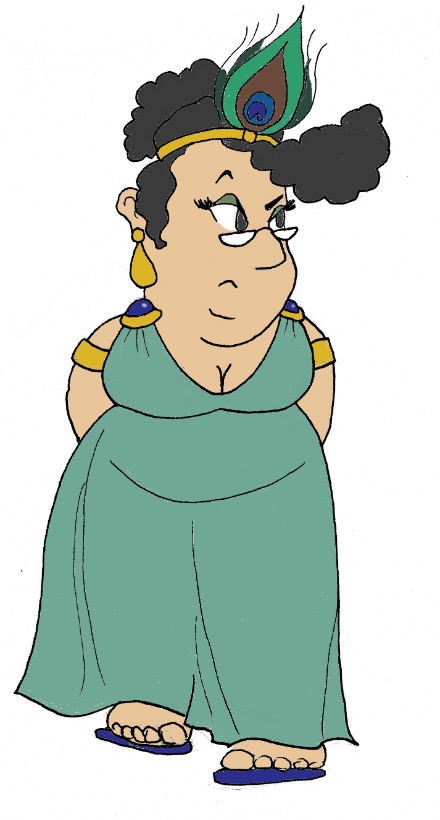 Χαιρετε! 
Khairete!
Your guide for today…
Hera
Mega Greek
9: home life
© C. Andrew 2017
word roots challenge
τραπεζα
βιβλος
trapeza, table
biblos, book
γενος
genos, family
’οικια
‘υδωρ
oikia, house
hydor/hudor, water
μυς
mus, !
© C. Andrew 2017
ancient greek verbs
I
we
ω
ομεν
😱
o
omen
you
you/y’all
εις
ετε
eis
ete
he,she,it
ει
they
ουσι
ei
ousi
© C. Andrew 2017
quick-fire Verbs
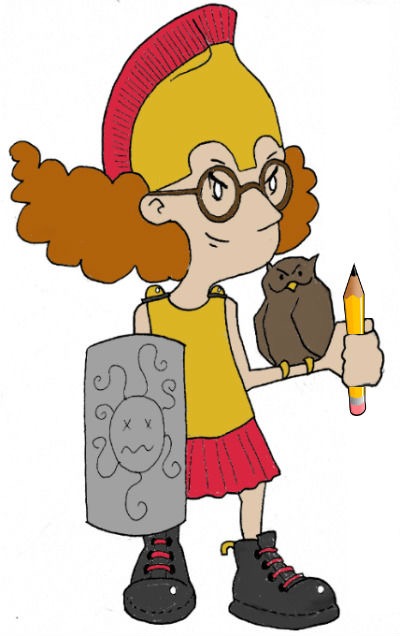 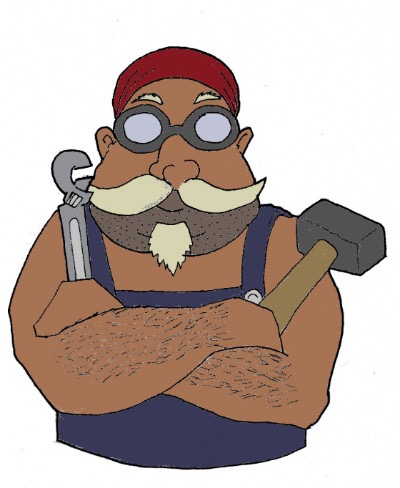 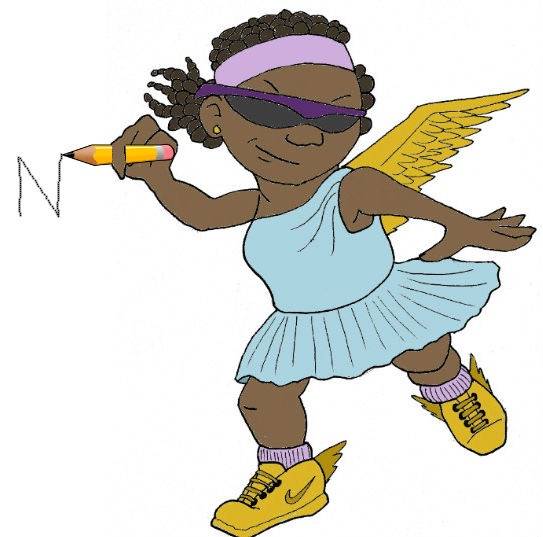 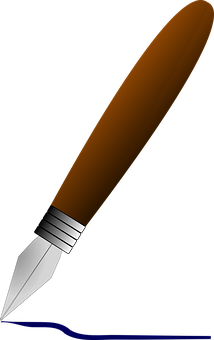 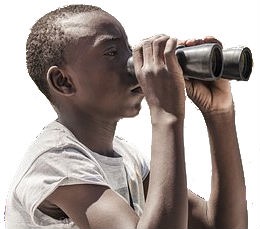 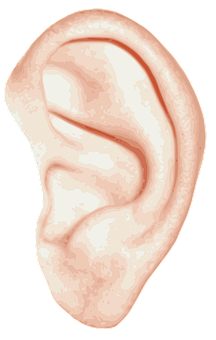 ‘Ηφαιστοσ ’ακουει
γραφειν, graphein
’Αθηνα και Νικη γραφουσι
σκοπειν, skopein
’ακουειν, akouein
’ακουεις
σκοπομεν
’ακουετε
γραφω
© C. Andrew 2017
singulars & plurals
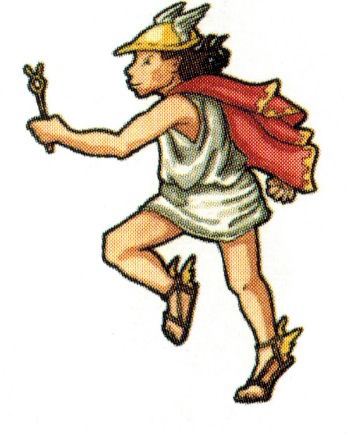 ‘ο θεος
‘η θεα
‘ο ‘ιππος
‘η σφαιρα
‘οι θεοι
‘αι θεαι
‘οι ‘ιπποι
‘αι σφαιραι
© C. Andrew 2017
singulars & plurals
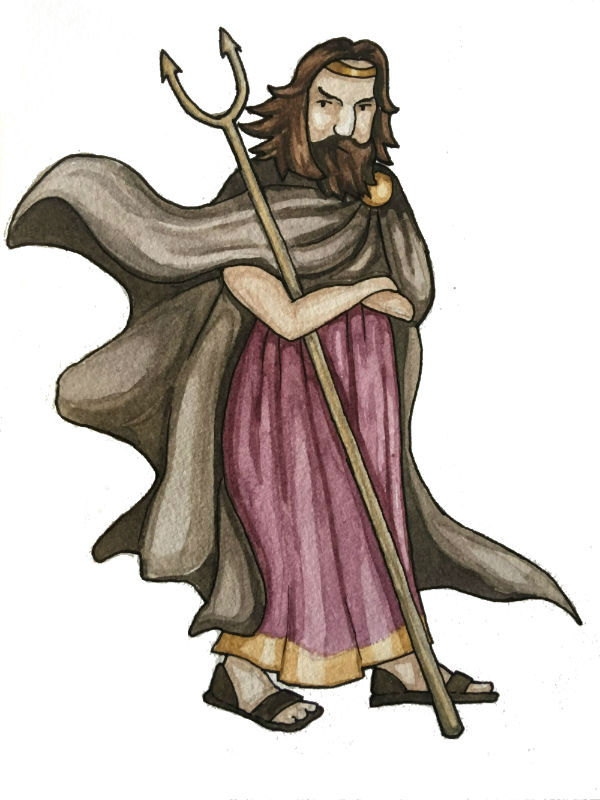 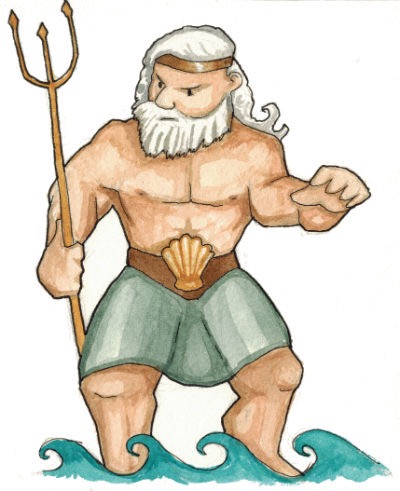 ‘ο θεος
‘η θεα
‘ο ‘ιππος
‘η σφαιρα
‘οι θεοι
‘αι θεαι
‘οι ‘ιπποι
‘αι σφαιραι
© C. Andrew 2017
singulars & plurals
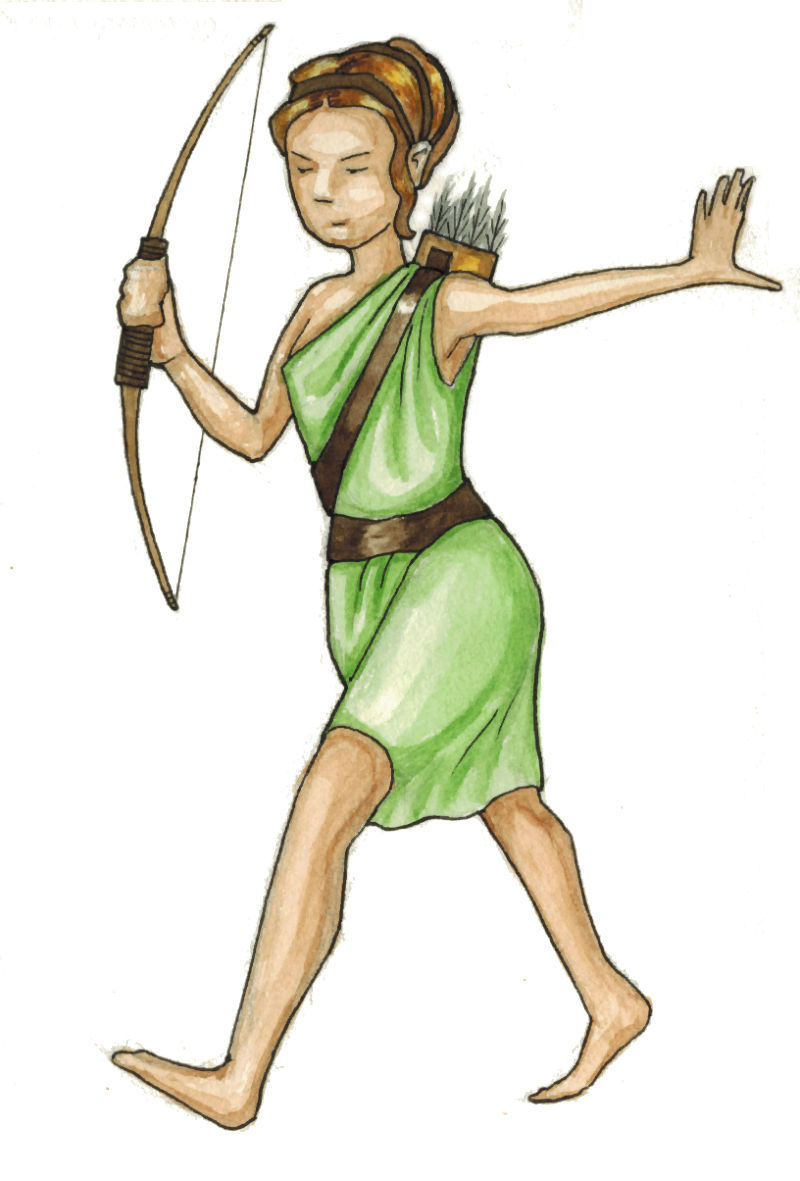 ‘ο θεος
‘η θεα
‘ο ‘ιππος
‘η σφαιρα
‘οι θεοι
‘αι θεαι
‘οι ‘ιπποι
‘αι σφαιραι
© C. Andrew 2017
singulars & plurals
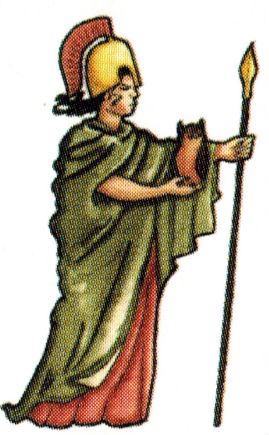 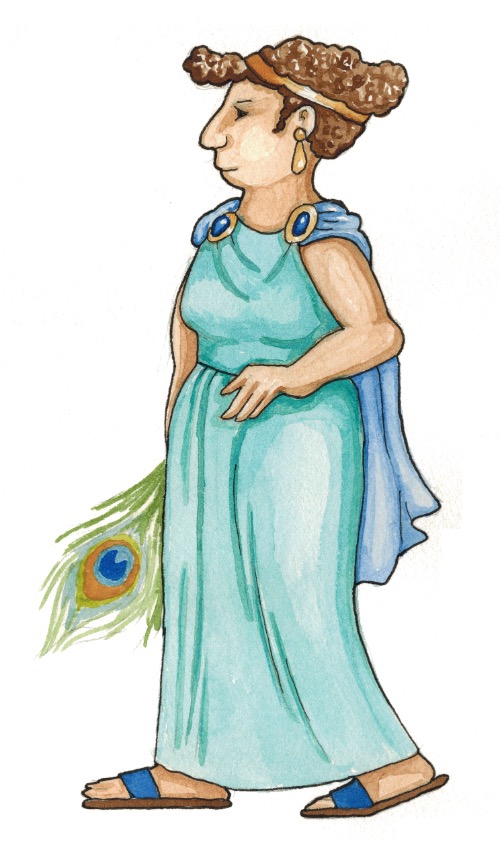 ‘ο θεος
‘η θεα
‘ο ‘ιππος
‘η σφαιρα
‘οι θεοι
‘αι θεαι
‘οι ‘ιπποι
‘αι σφαιραι
© C. Andrew 2017
singulars & plurals
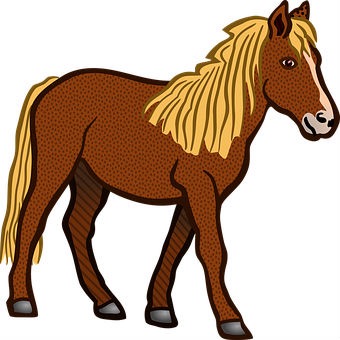 ‘ο θεος
‘η θεα
‘ο ‘ιππος
‘η σφαιρα
‘οι θεοι
‘αι θεαι
‘οι ‘ιπποι
‘αι σφαιραι
© C. Andrew 2017
singulars & plurals
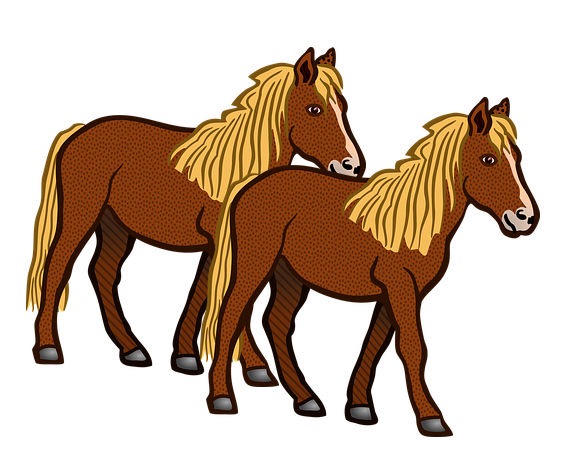 ‘ο θεος
‘η θεα
‘ο ‘ιππος
‘η σφαιρα
‘οι θεοι
‘αι θεαι
‘οι ‘ιπποι
‘αι σφαιραι
© C. Andrew 2017
singulars & plurals
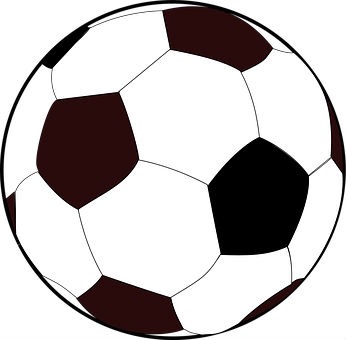 ‘ο θεος
‘η θεα
‘ο ‘ιππος
‘η σφαιρα
‘οι θεοι
‘αι θεαι
‘οι ‘ιπποι
‘αι σφαιραι
© C. Andrew 2017
singulars & plurals
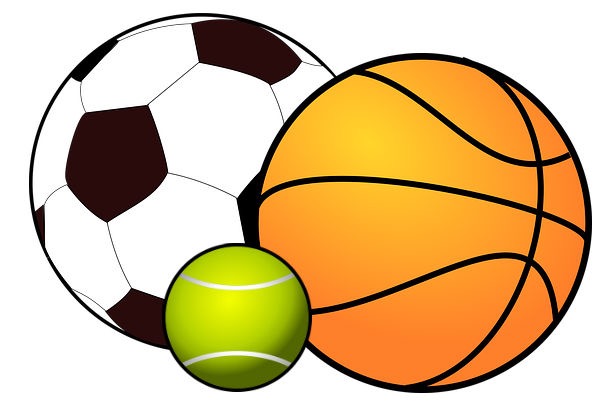 ‘ο θεος
‘η θεα
‘ο ‘ιππος
‘η σφαιρα
‘οι θεοι
‘αι θεαι
‘οι ‘ιπποι
‘αι σφαιραι
© C. Andrew 2017
Silly (or sensible!) sentence
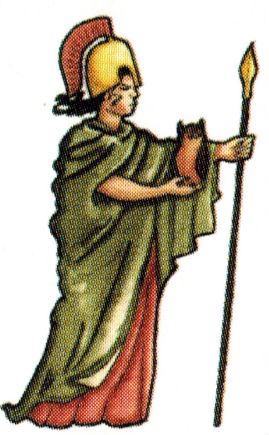 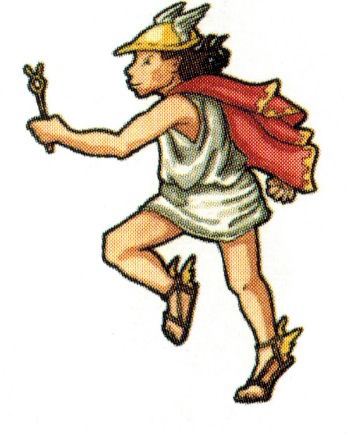 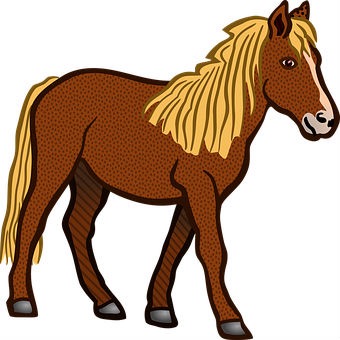 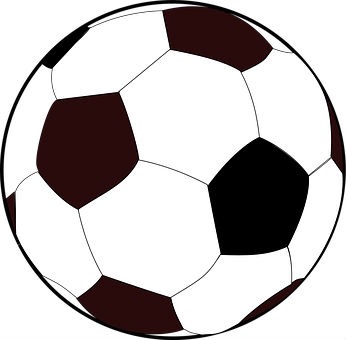 ‘ο θεος
‘η θεα
‘ο ‘ιππος
‘η σφαιρα
………… ’ακουει
© C. Andrew 2017
Silly (or sensible!) sentence
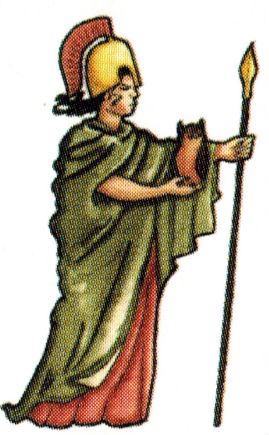 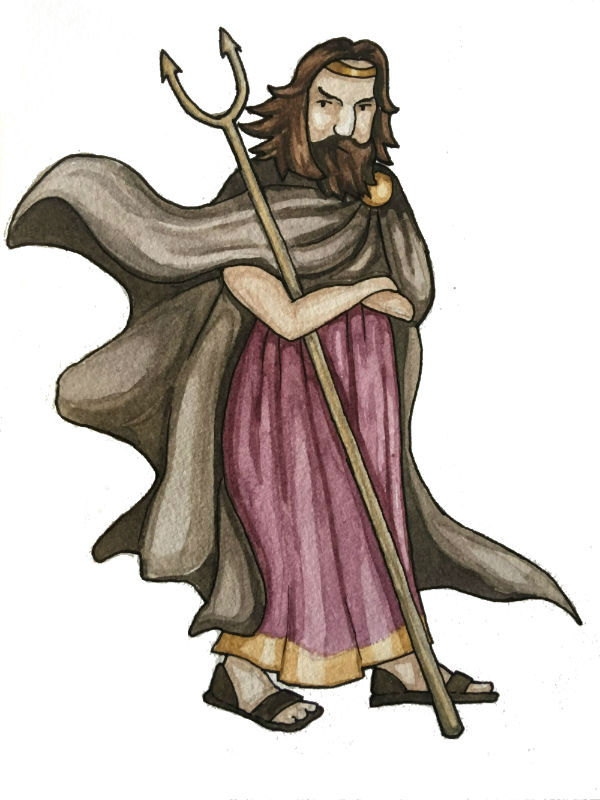 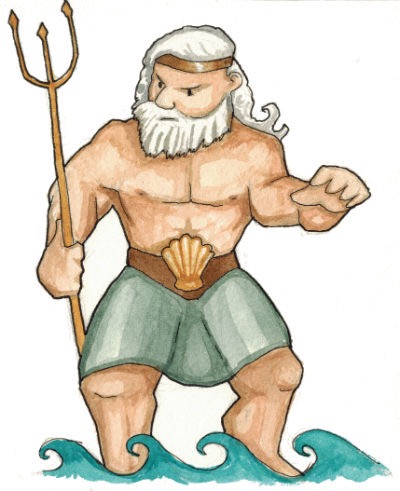 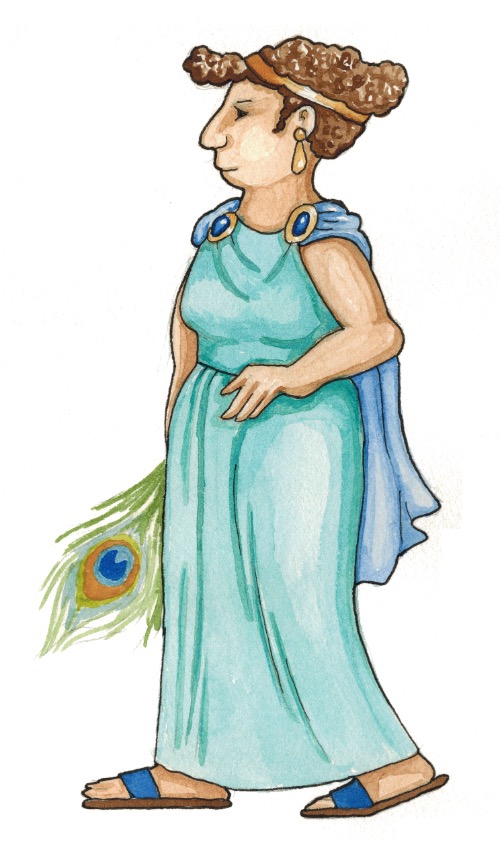 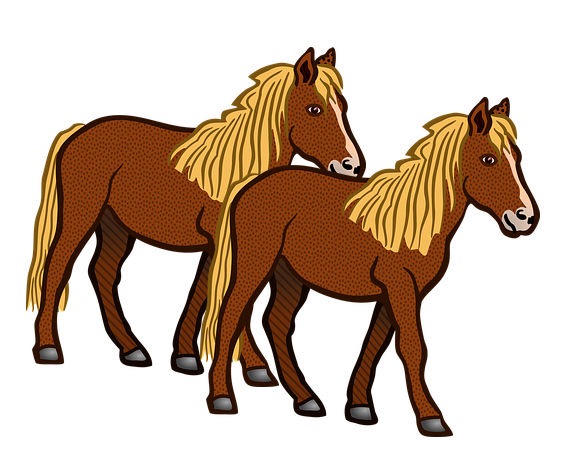 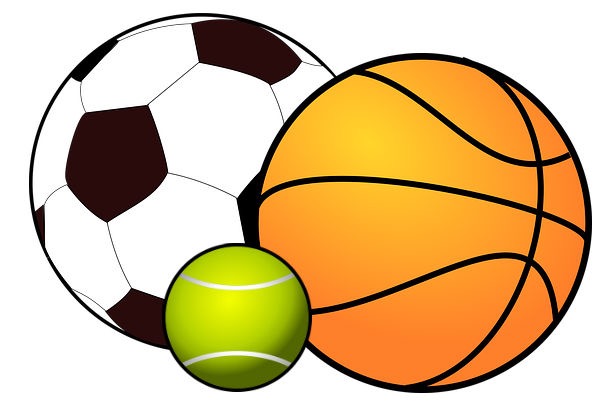 ‘οι θεοι
‘αι θεαι
‘οι ‘ιπποι
‘αι σφαιραι
………… γραφουσι
© C. Andrew 2017
Greek sentences (singular & plural)
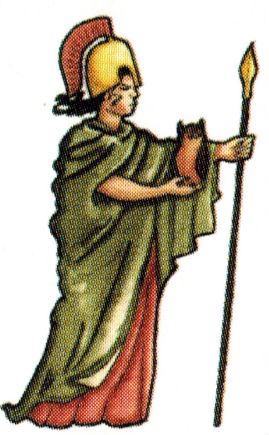 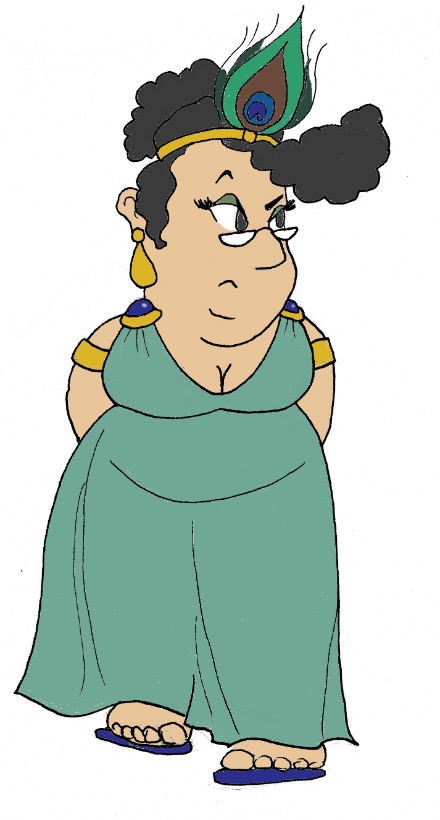 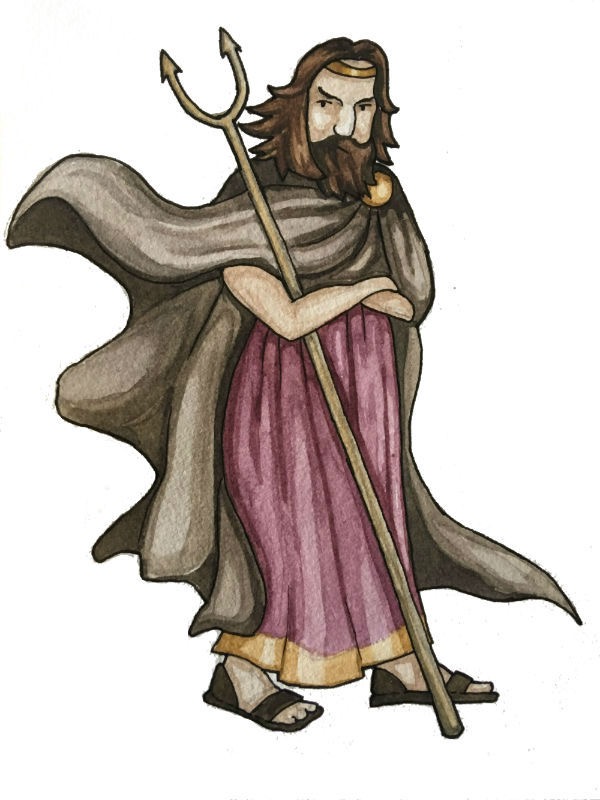 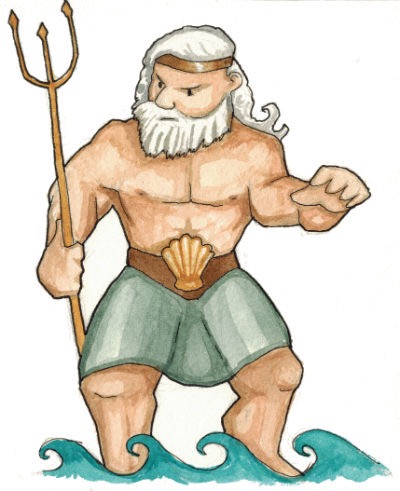 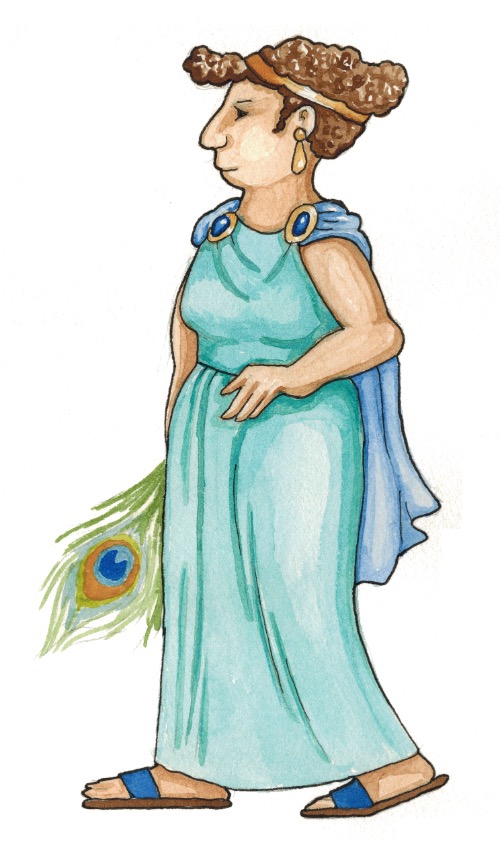 What do the following sentences mean in English? Write a translation. 
The first one has been done to show you how.
The gods measure.
1. ‘οι θεοι μετρουσι
The mouse writes.
2. ‘ο μυς γραφει
Handy Hints!
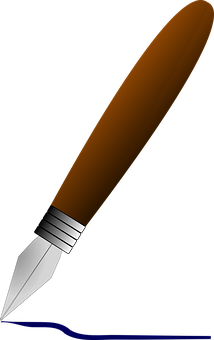 Athena hears.
3. ’Αθηνα ’ακουει
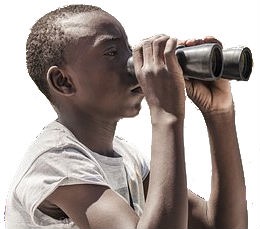 γραφειν
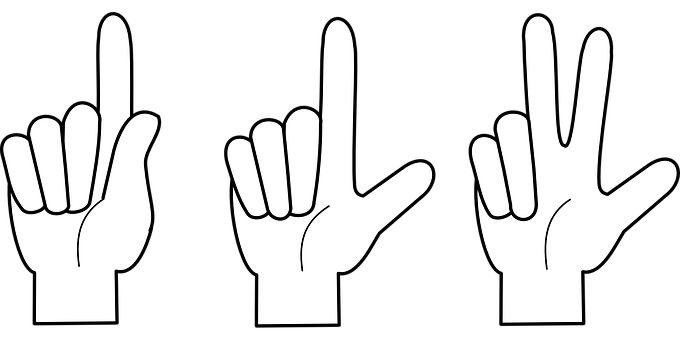 The goddesses love.
4. ‘αι θεαι φιλουσι
σκοπειν
’αριθμειν
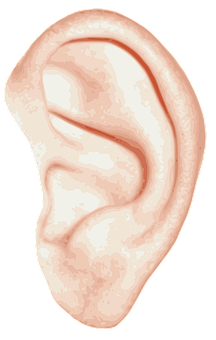 The horses count.
5. ‘οι ιπποι ’αριθμουσι
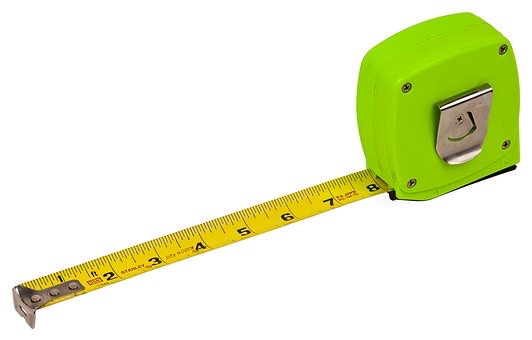 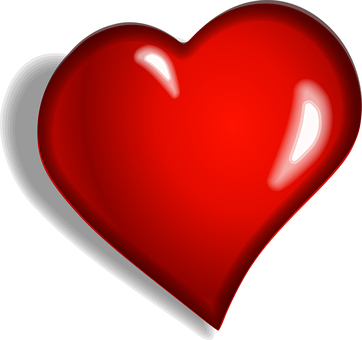 The goddess looks at/watches.
μετρειν
6. ‘η θεα σκοπει
’ακουειν
φιλειν
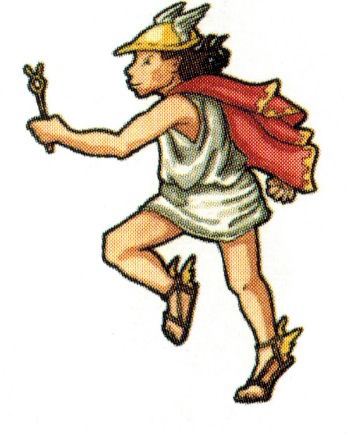 Can you fill in the gaps with a Greek word, and then translate the sentence? You can be as silly (or as sensible!) as you like. The first one has been done to show you how. Make sure you match singular nouns with singular verbs, and plural nouns with plural verbs.
‘ο θεοσ
‘οι θεοι
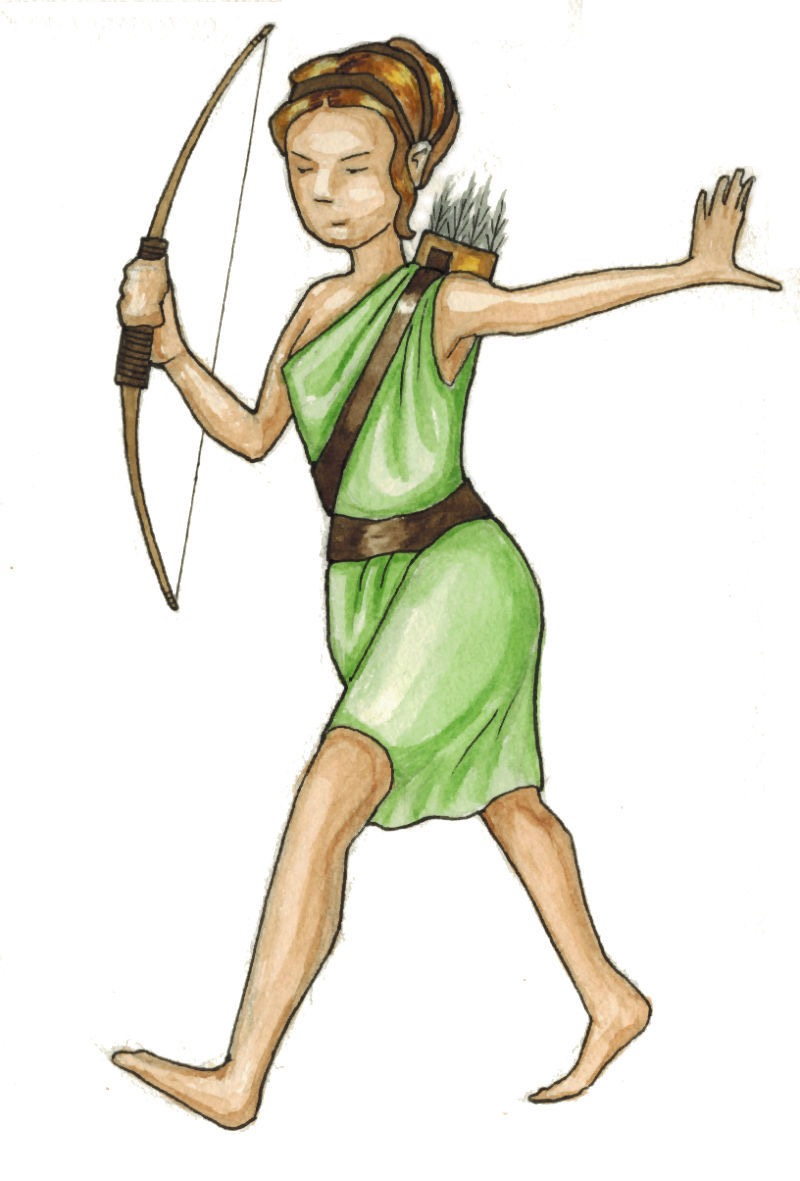 ‘η θεα
‘αι θεαι
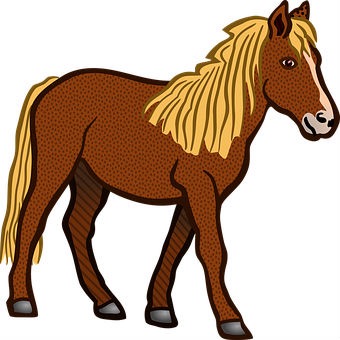 ‘ο ‘ιππος
The horse listens.
1.                                ’ακουει =
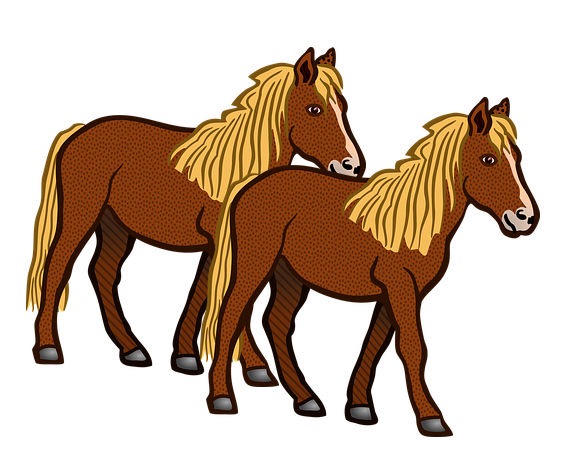 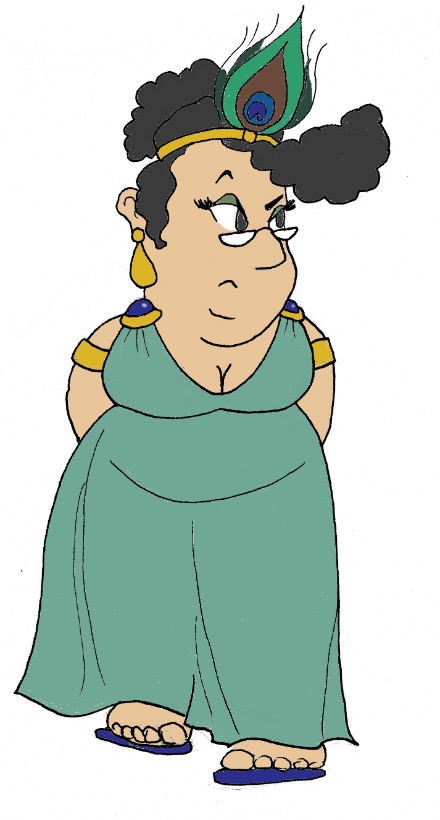 ‘οι ‘ιπποι
‘ο ‘ιππος
2.                                μετρει =
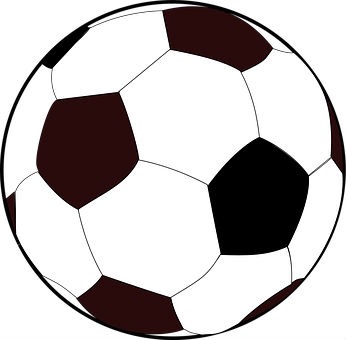 ‘η σφαιρα
3.                                 γραφουσι  =
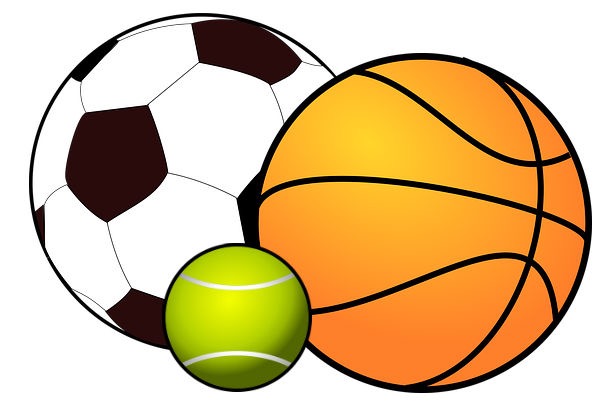 ‘αι σφαιραι
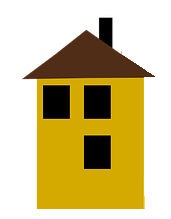 4.                                  φιλει =
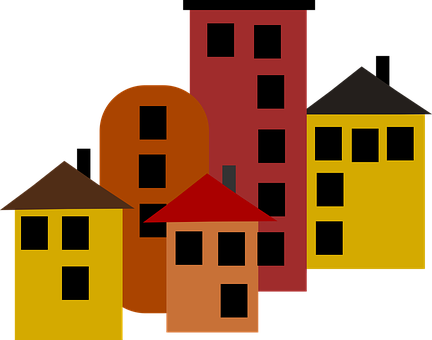 5.                                   σκοπουσι  =
‘η ’οικια
‘αι ’οικιαι
6.                                 ’αριθμει =
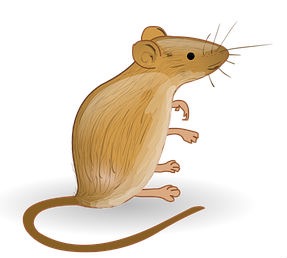 7.                                   γραφουσι  =
‘ο μυς
© C. Andrew 2017
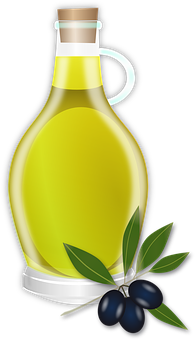 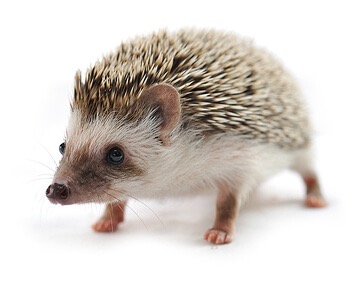 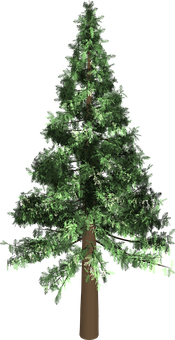 food in ancient greece
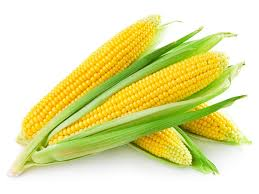 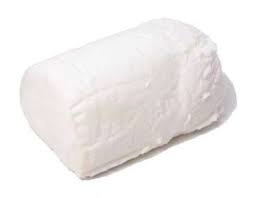 hedgehog
✗
olives
✔
pine sap
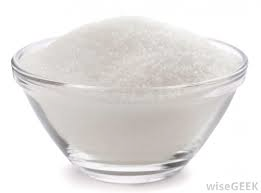 ✗
cheese
sweetcorn
sugar
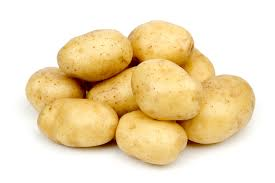 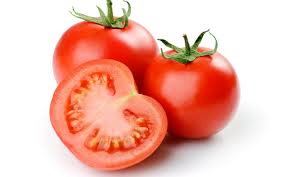 ✗
✗
✔
tomatoes
potatoes
✔
✔
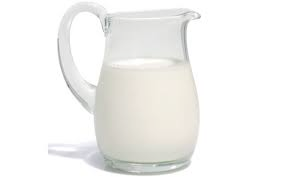 milk
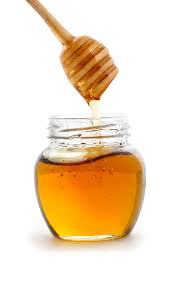 ✔
✔
honey
© C. Andrew 2017
’αρτος
artos, bread
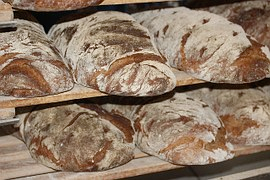 © Charlie Andrew 2016
’ελαιον
elaion, olive oil
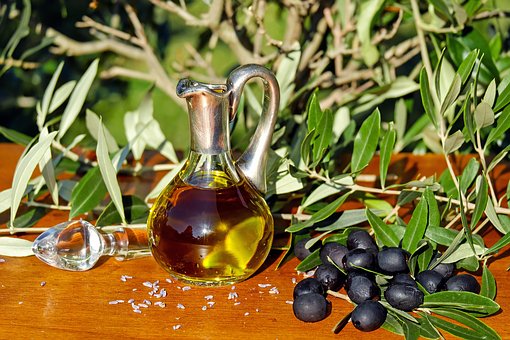 © Charlie Andrew 2016
’αρωματα
aromata, herbs
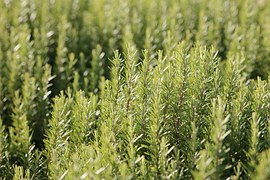 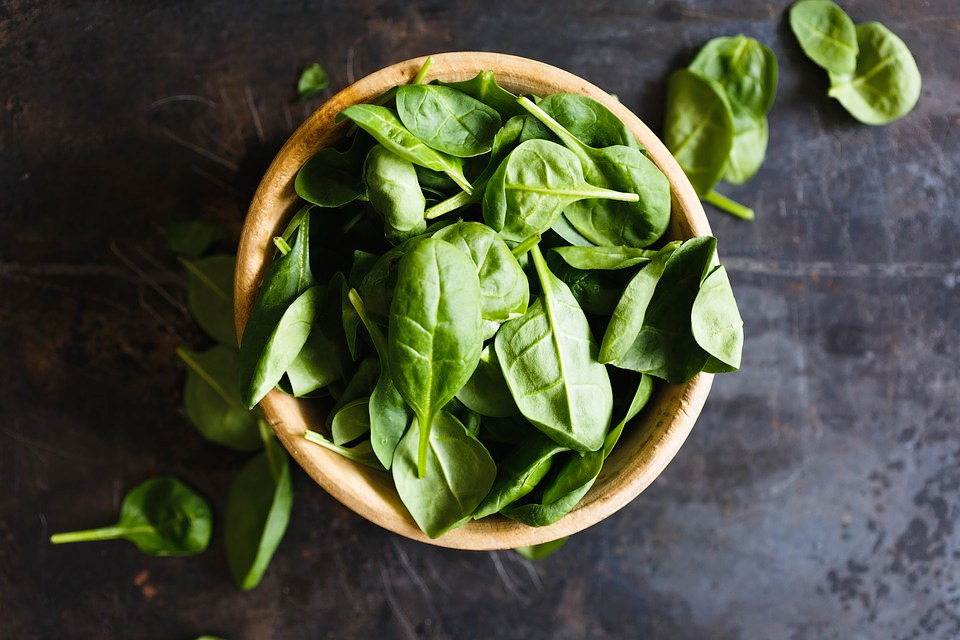 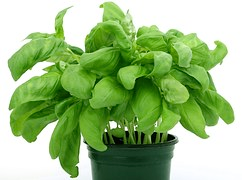 basil
βασιλευς = king
© Charlie Andrew 2016
μελι
meli, honey
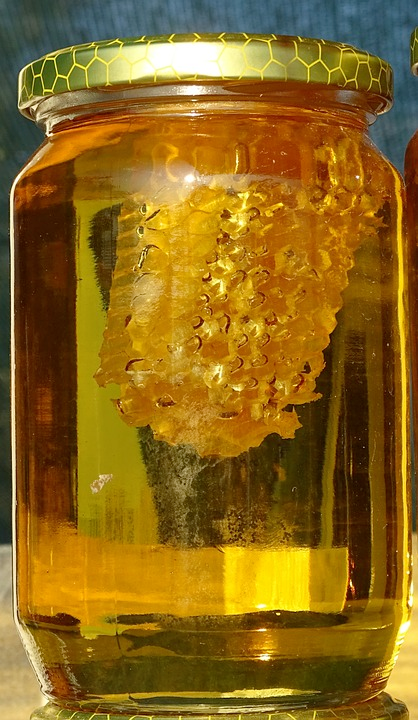 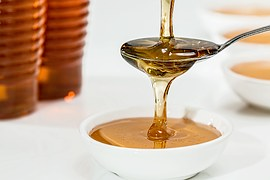 © Charlie Andrew 2016
τυρος
turos, cheese
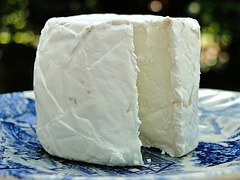 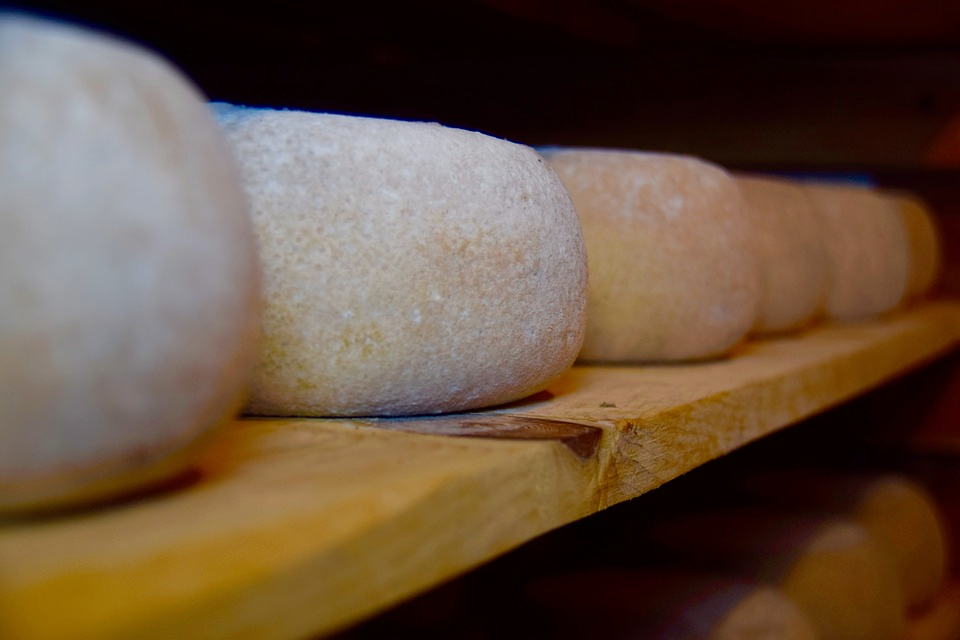 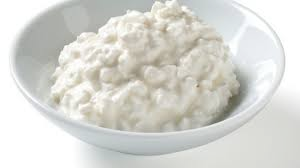 © Charlie Andrew 2016
συκον
sukon, fig
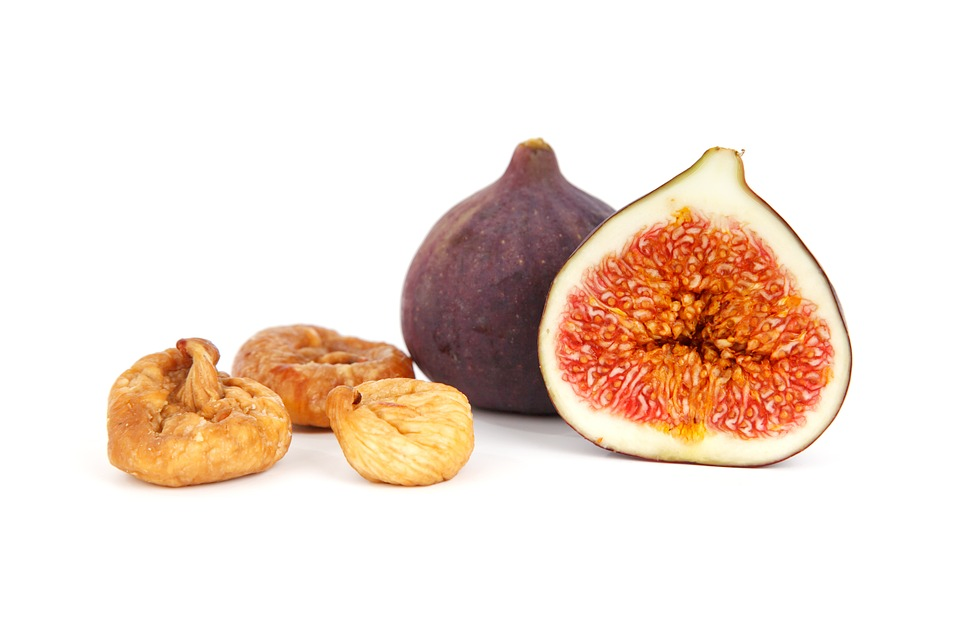 © Charlie Andrew 2016
σιδη
sidē, pomegranate
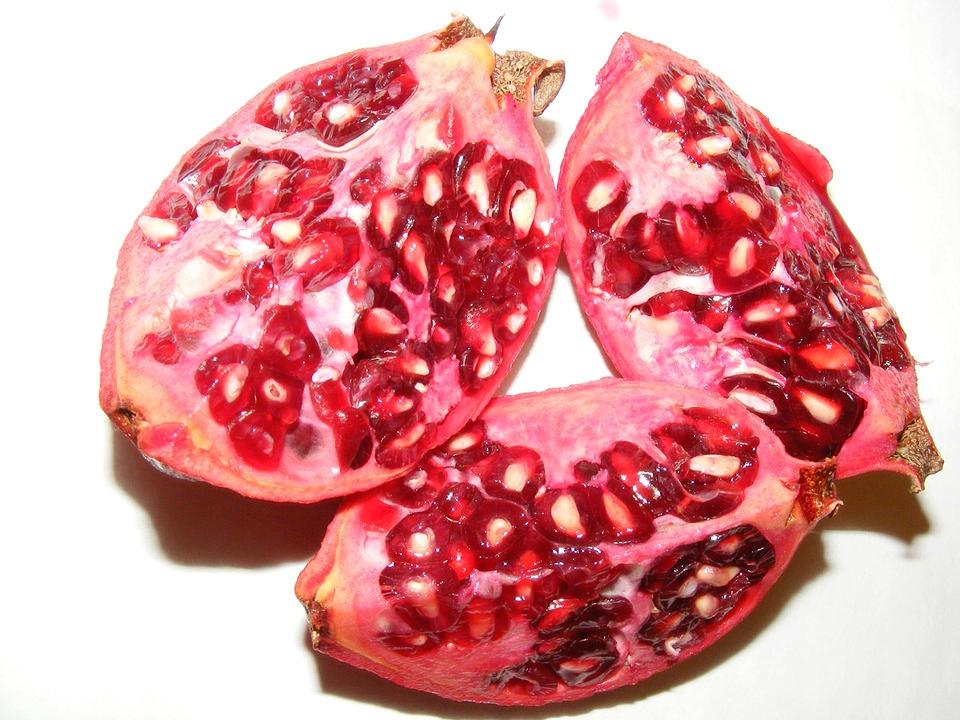 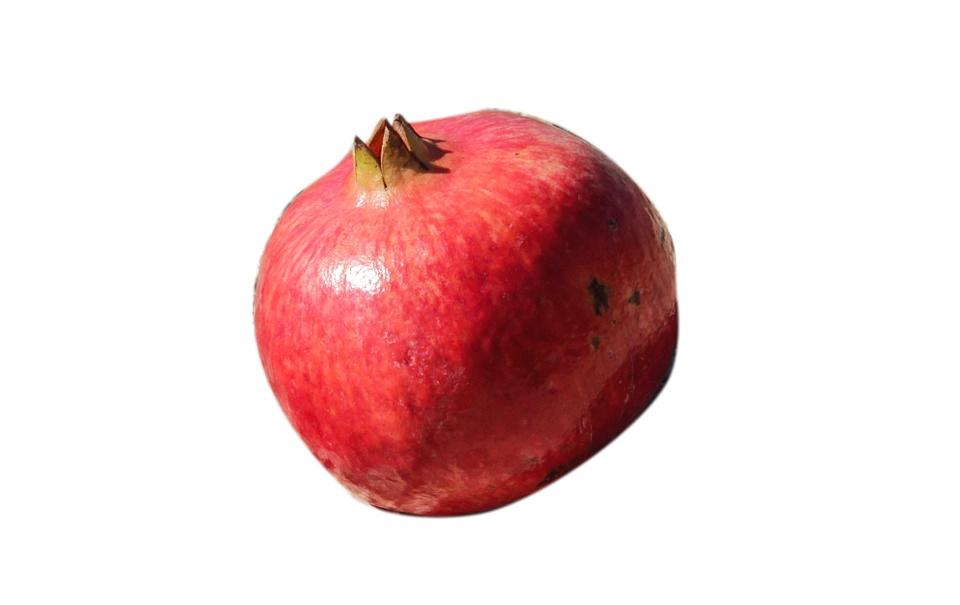 © Charlie Andrew 2016
plenary
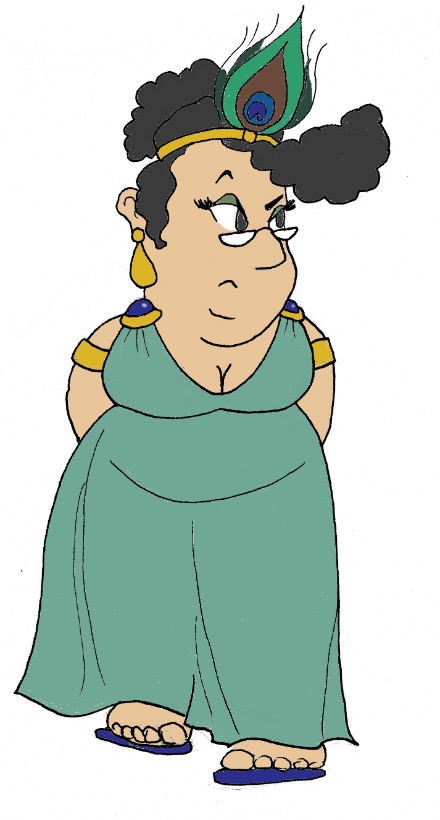 Would I be happy if I found a μυς in my ’οικια?
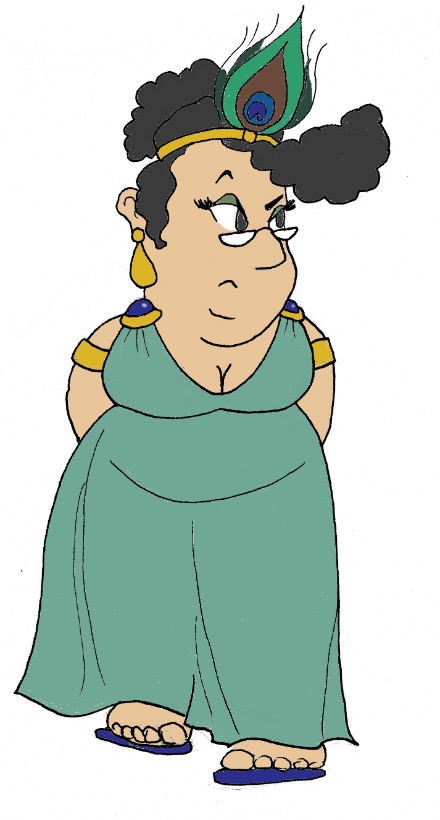 Can you name a staple food of the Ancient Greeks?
© C. Andrew 2017
© C. Andrew 2017